Frau Somaia
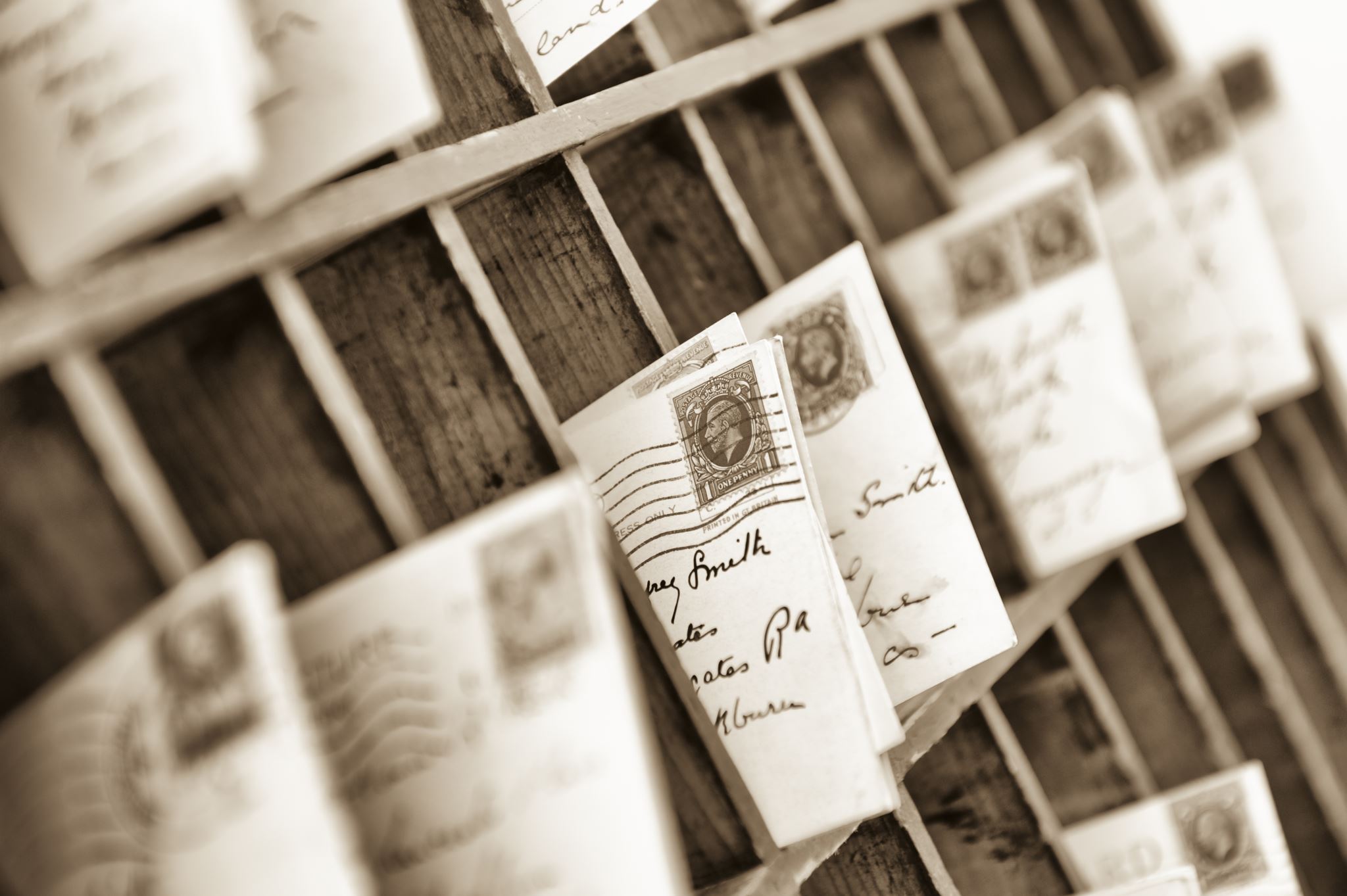 Adjektive
Mit Verben
Frau Somaia
Lesen
Seite n, 20
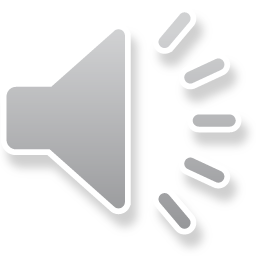 Frau Somaia
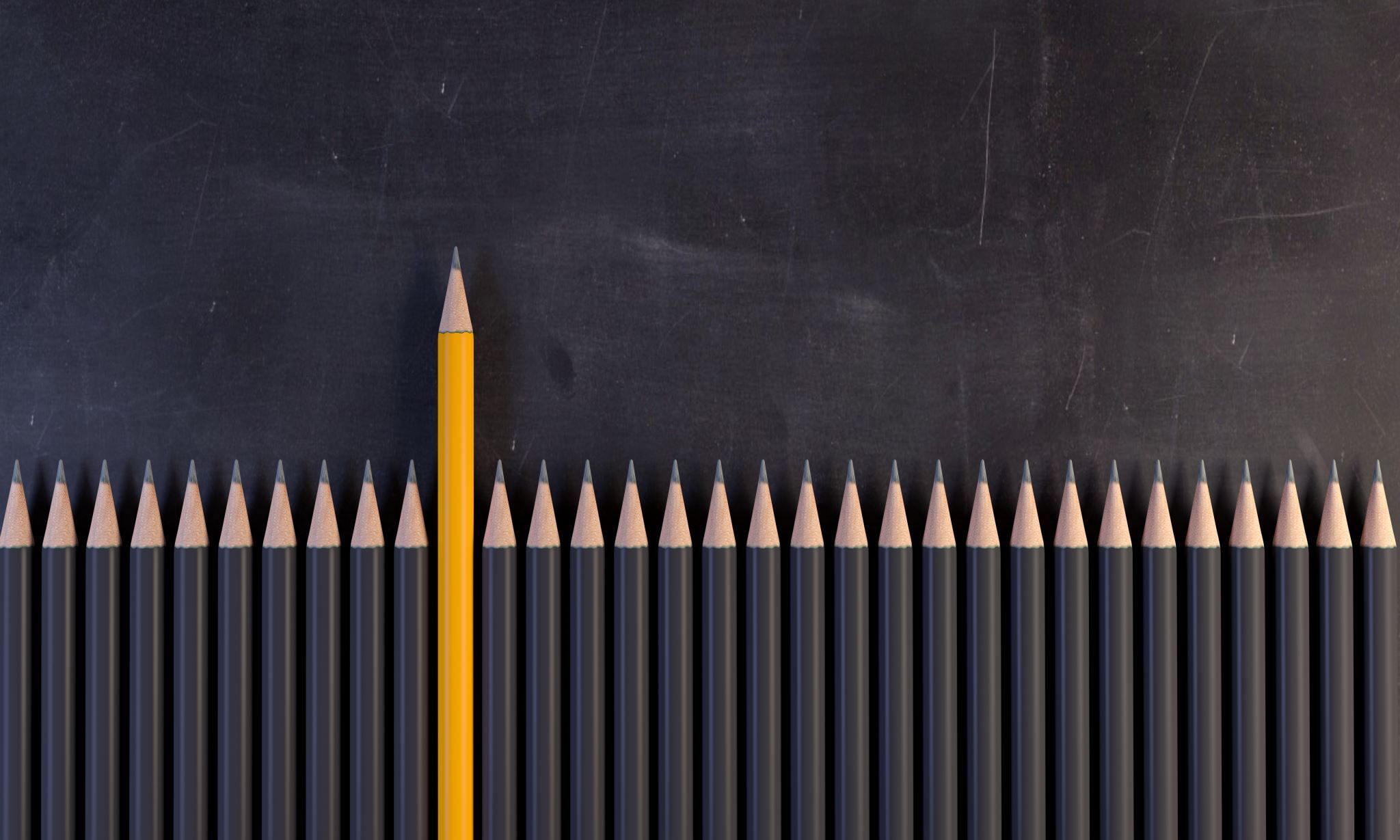 Klasse
Die Bedeutung: awesome
Frau Somaia
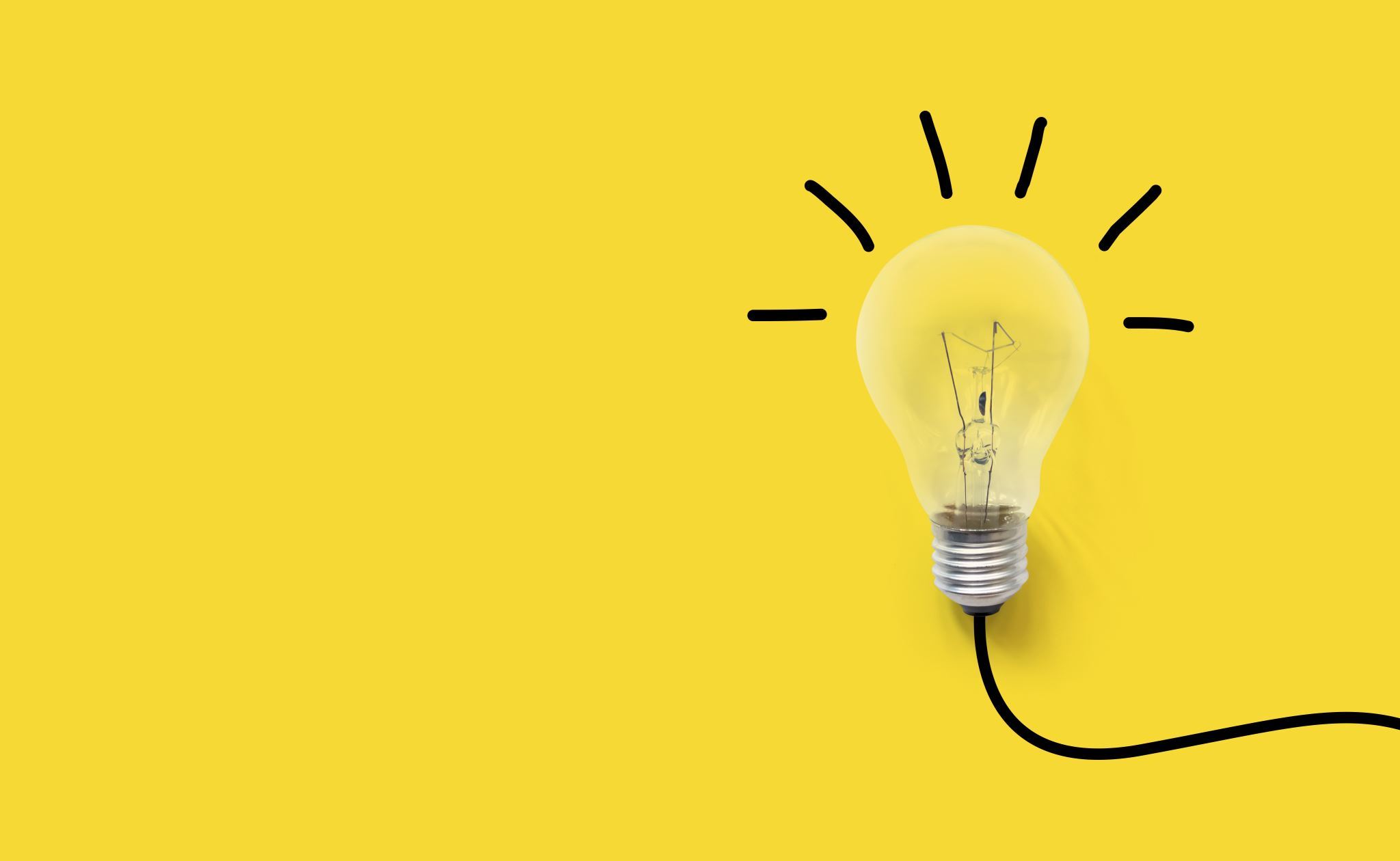 Gut
Die Bedeutung: good
Frau Somaia
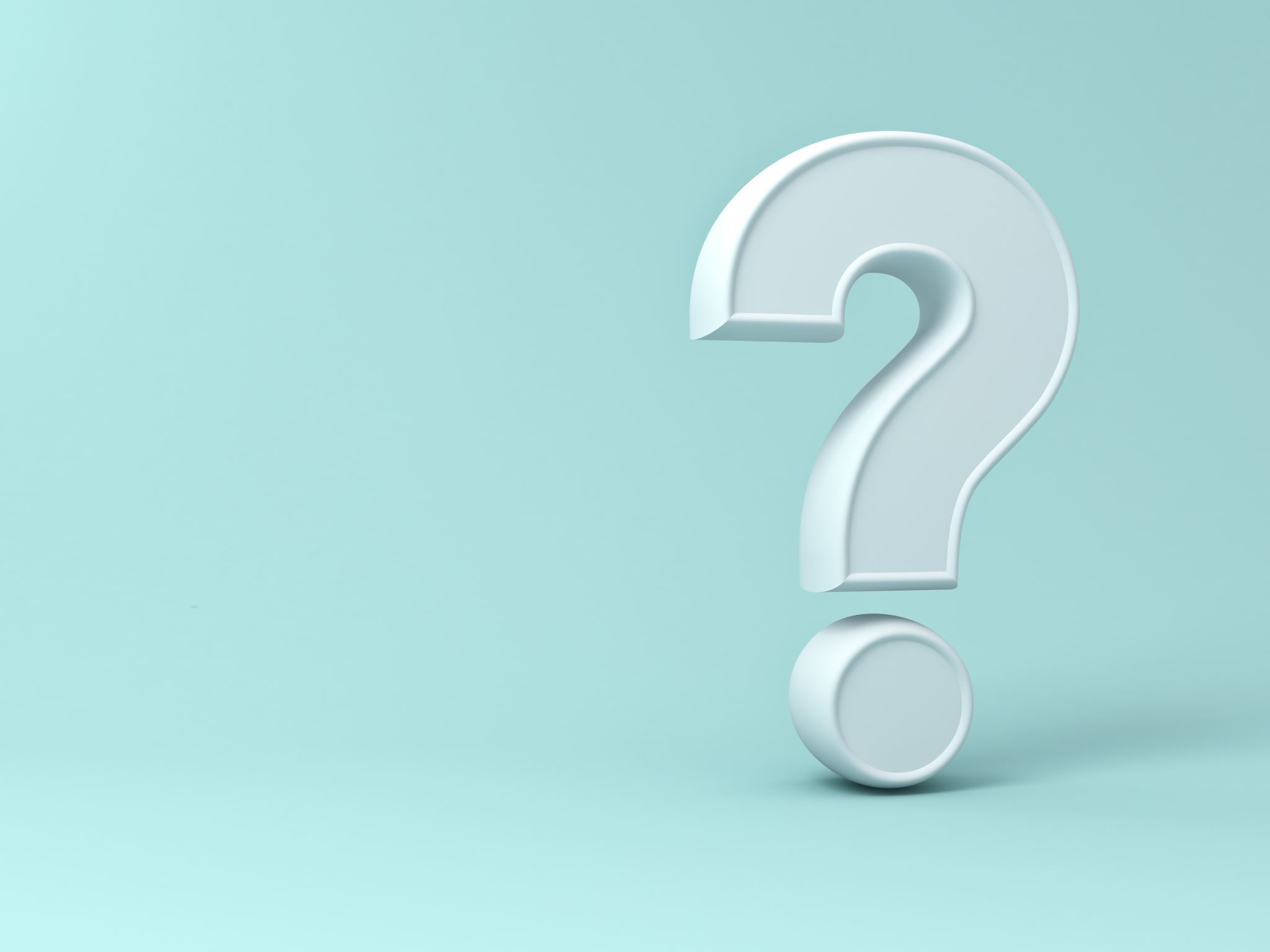 Schnell
Die Bedeutung: fast
Frau Somaia
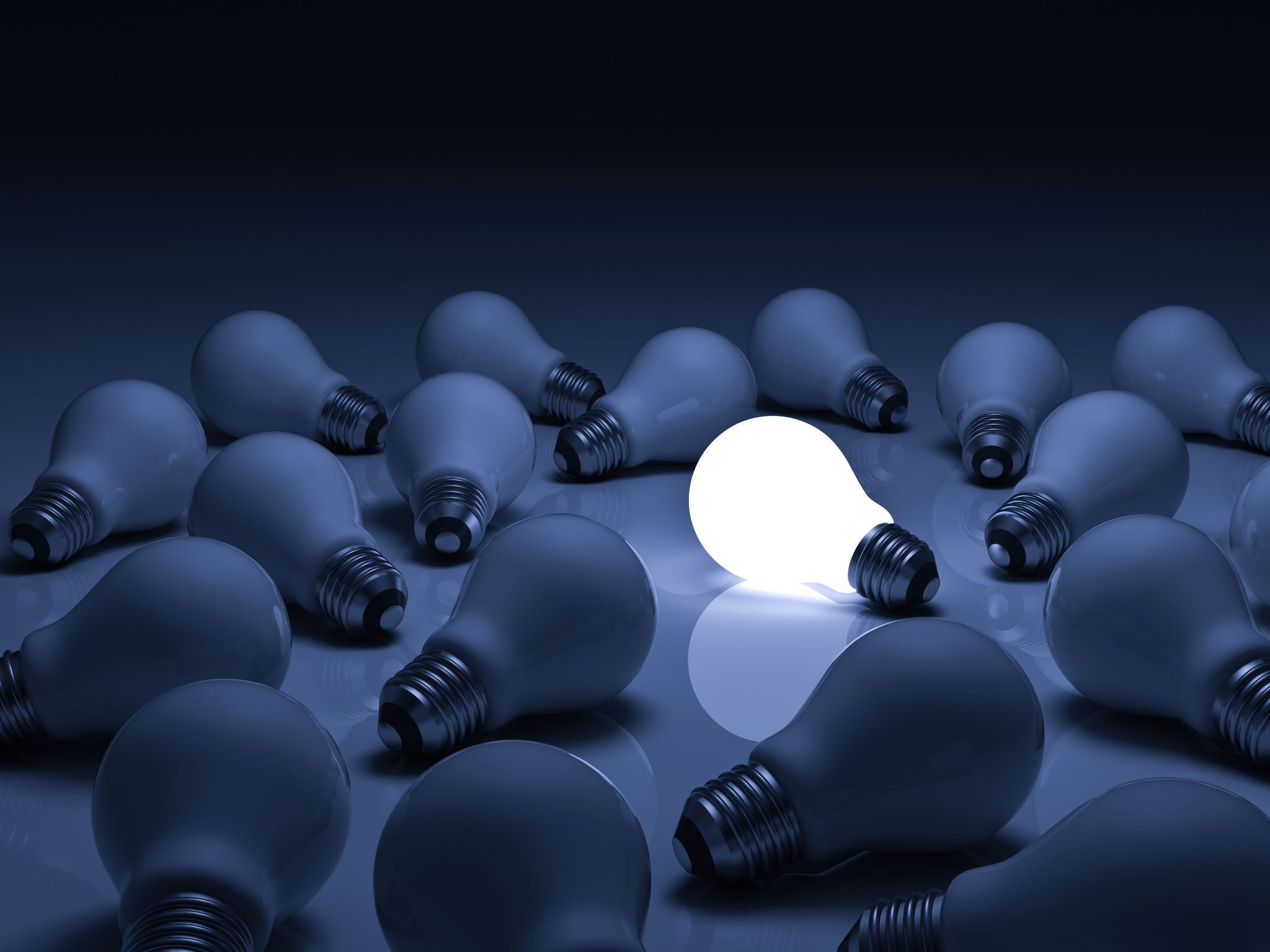 Toll
Die Bedeutung: graet
Frau Somaia
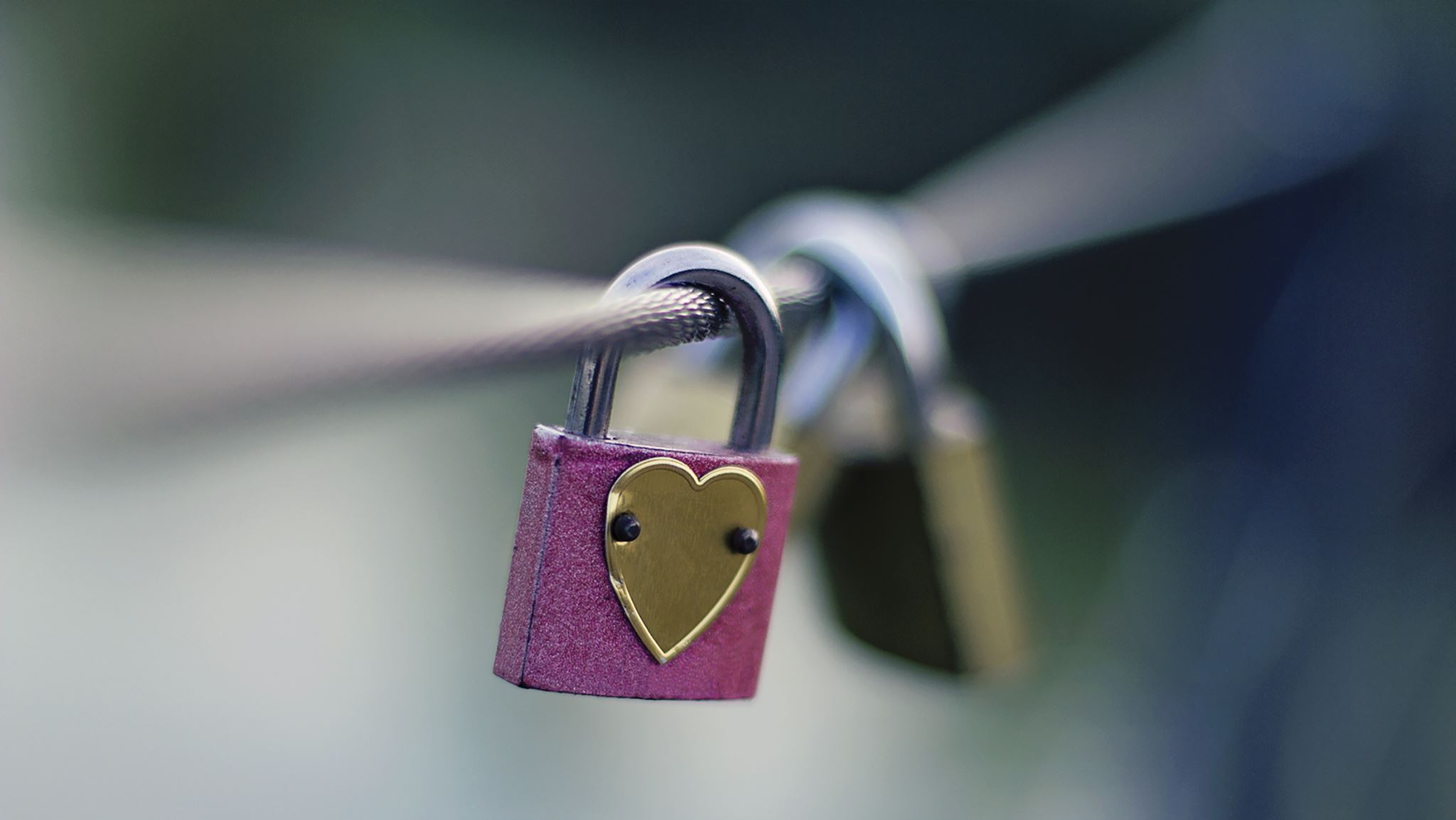 Blöd
Die Bedeutung: dumb or stupid
Frau Somaia
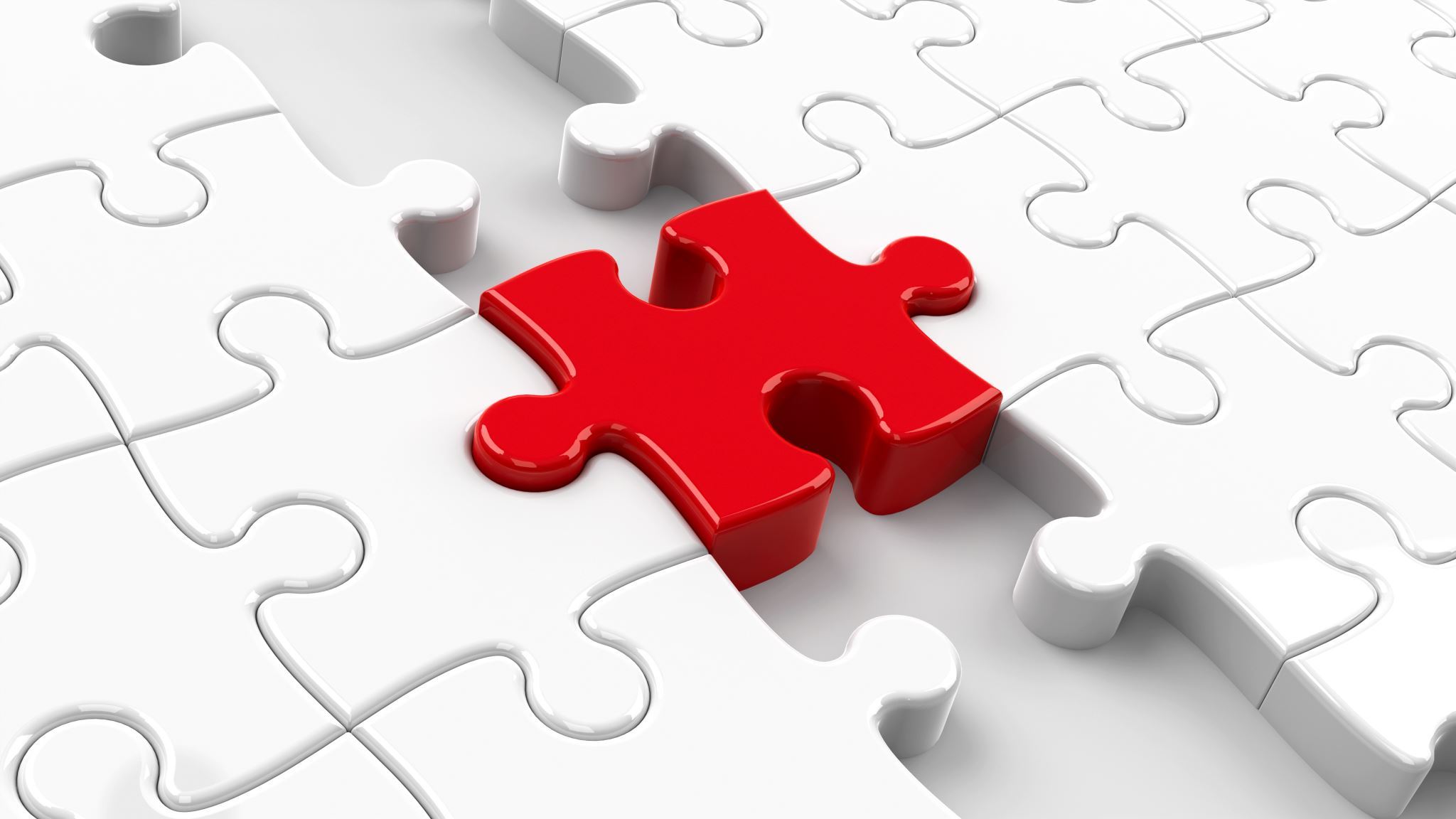 Langweilig
Die Bedeutung: boring
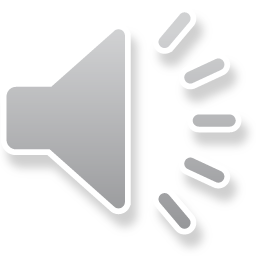 Frau Somaia
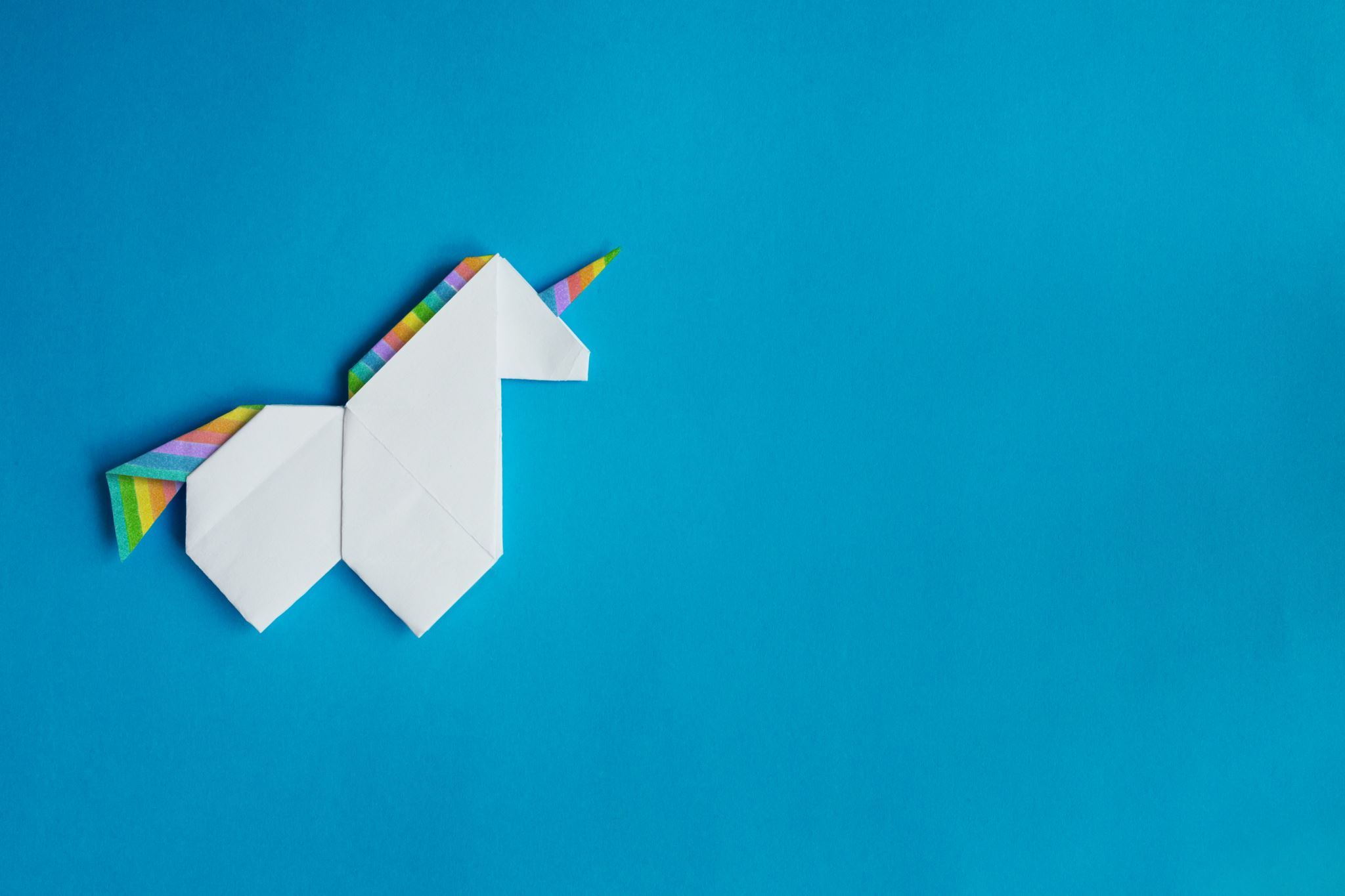 Nett
Die Bedeutung: kind or nice
Frau Somaia
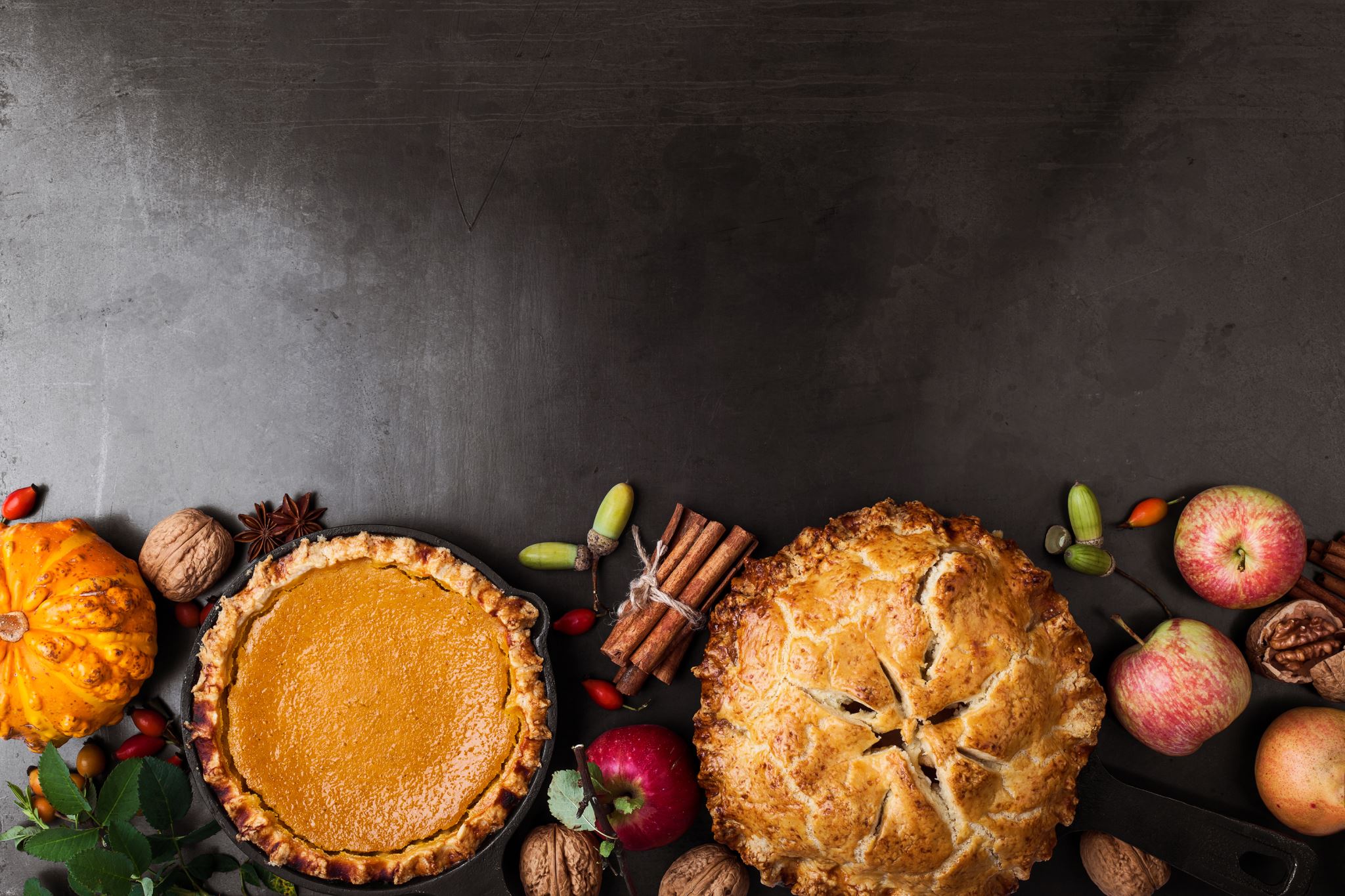 Danke!